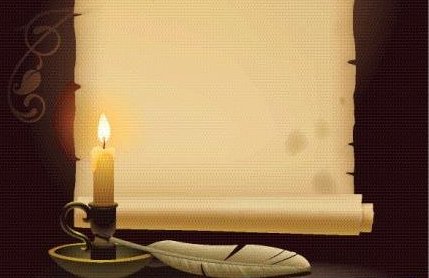 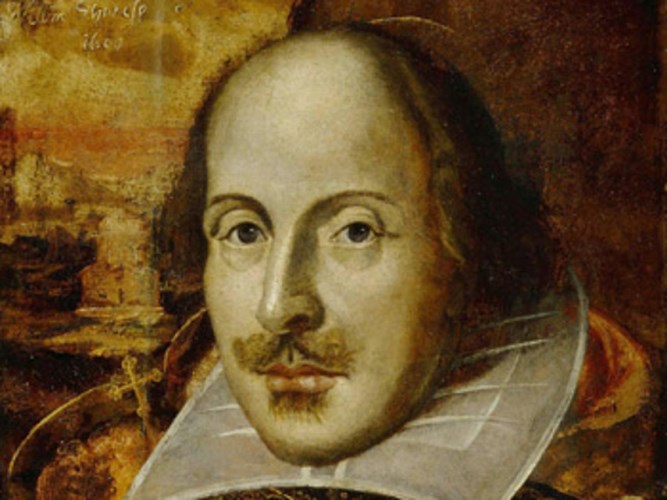 Shakespeare Quiz
Шайдурова Валентина Федоровна
Учитель английского языка
ГБОУ «Школа №106»
Санкт-Петербург
2015
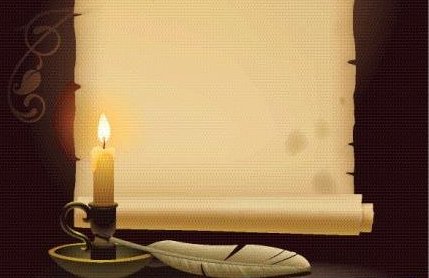 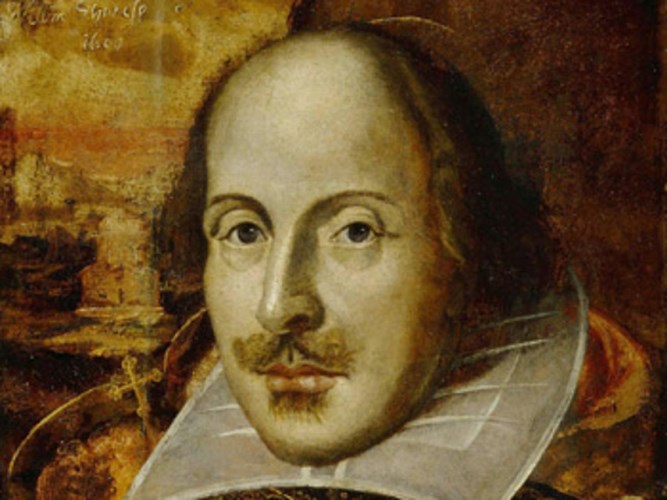 The kind of a lyric poem 
consisting of 14 lines
Sonnet
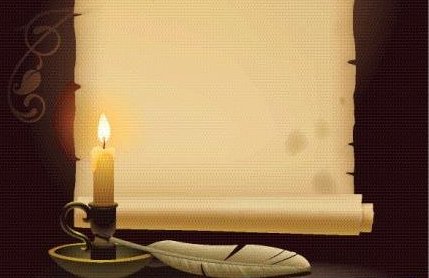 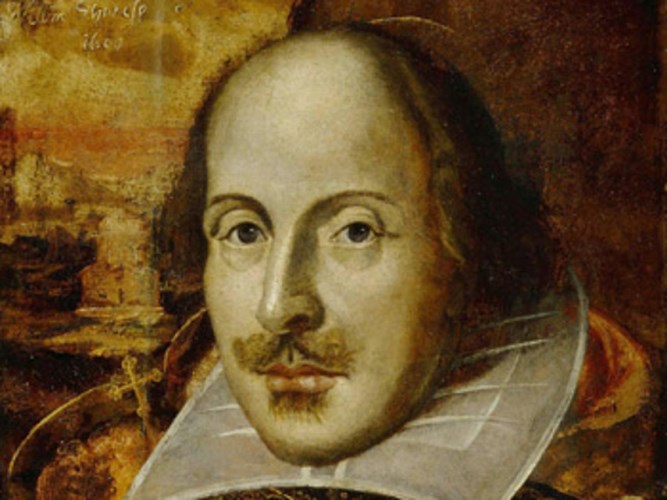 The name of a character
 of a love tragedy
Romeo
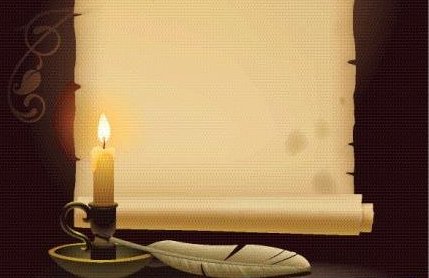 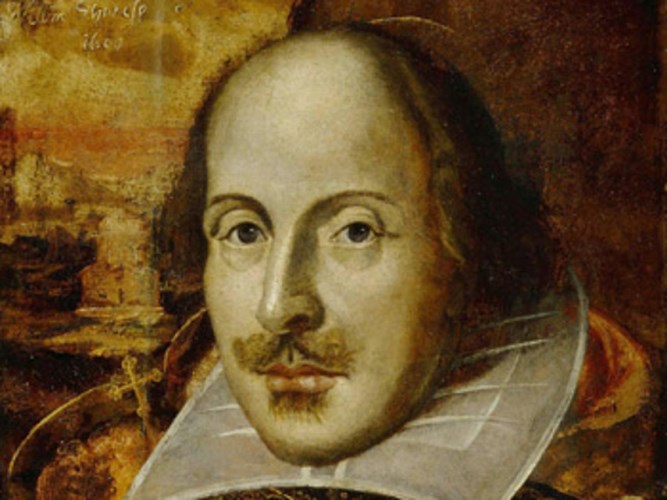 The name of the main character of one of the famous tragedies
Othello
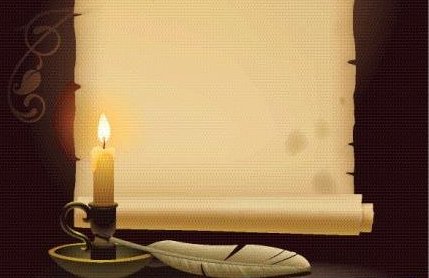 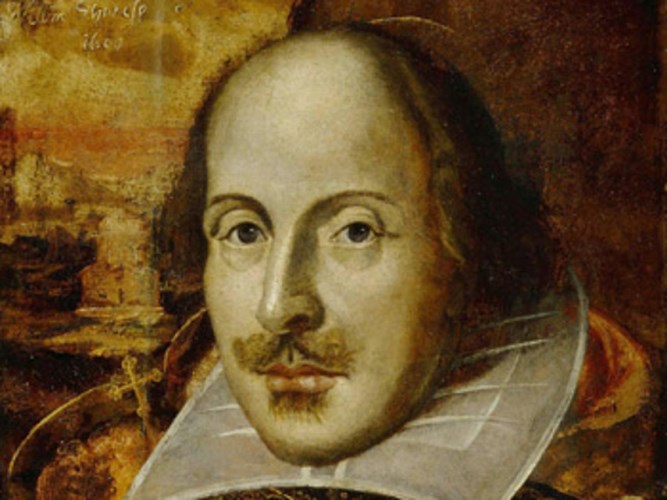 Shakespeare’s name
William
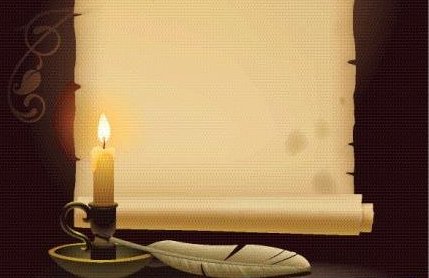 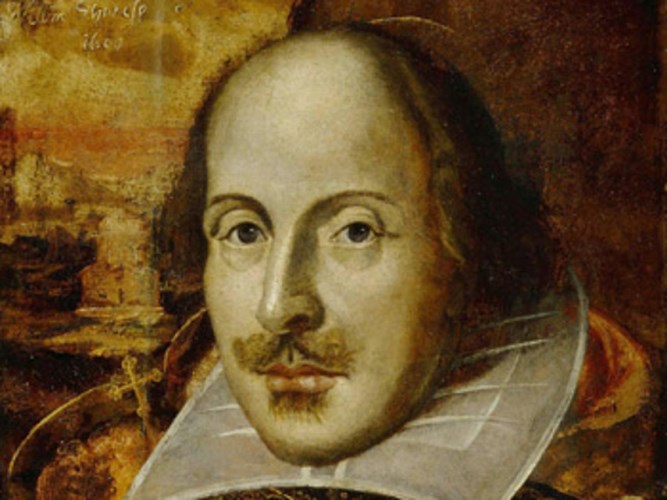 The kind of a play
 with a dramatic plot
Tragedy
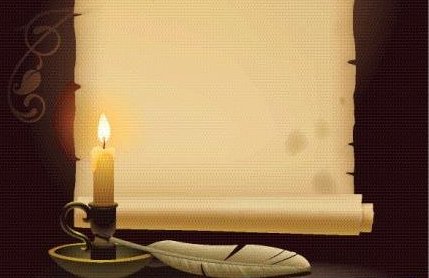 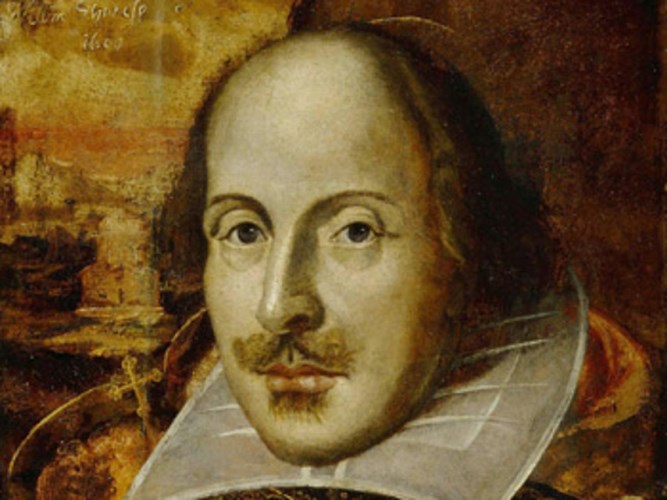 A comedy which title
 contains an ordinal
Twelfth Night
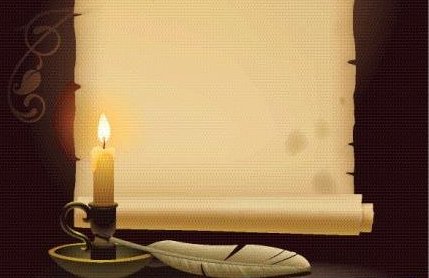 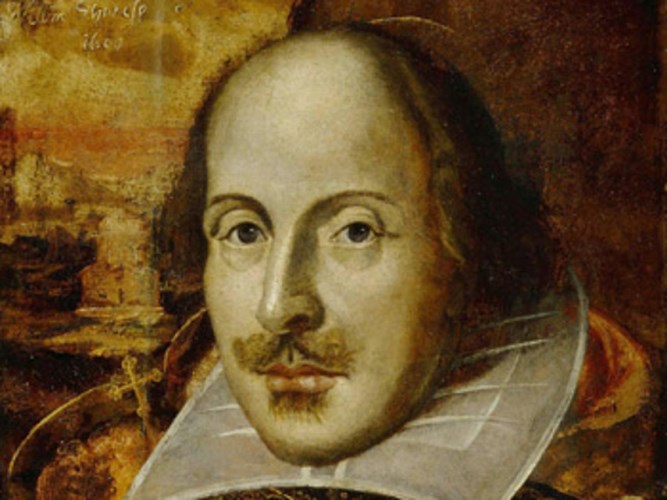 What city did W. Shakespeare
 leave Stratford for?
London
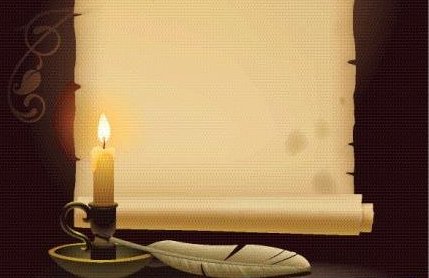 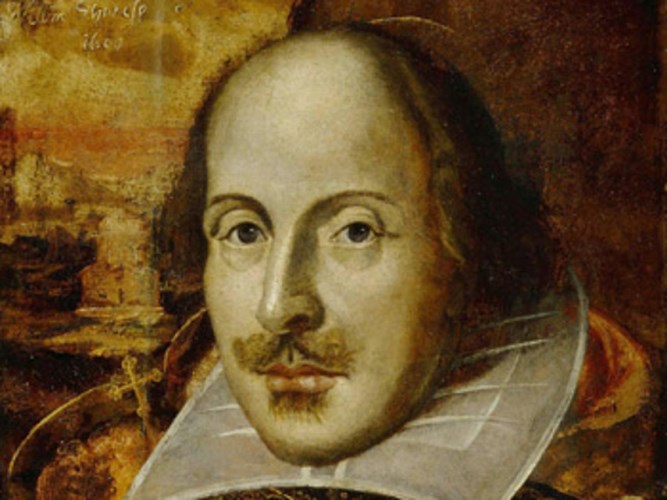 The main character of a tragedy.
 His name is Julius
Caesar
.
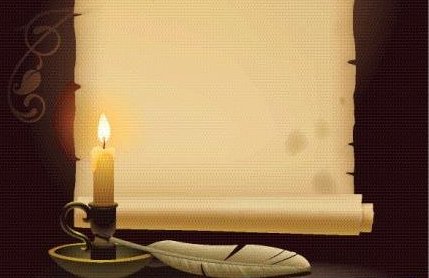 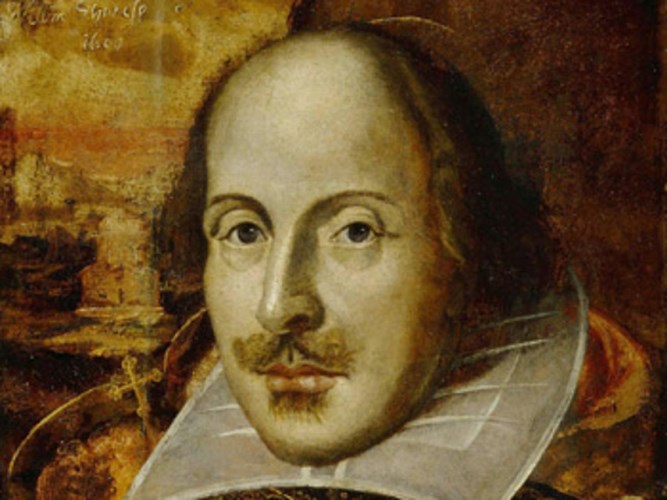 The genre of a play 
with a funny plot.
Comedy
.
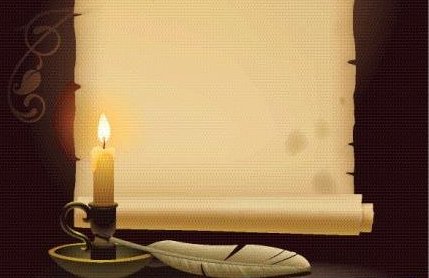 Ресурсы
http://www.ukstudentlife.com/Travel/Tours/England/Stratford/Shakespeare2.jpg
http://en.wikipedia.org/wiki/William_Shakespeare.
https://yandex.ru/images/search?text=%
https://yandex.ru/images/search?img_url=http%3A%2F%2Fcdn.timerime.com%2Fcdn-4%